АЛГЕБРА
10 класс
ТЕМА:
ГРАФИКИ ПРОСТЫХ ФУНКЦИЙ, ЗАДАННЫХ В ПАРАМЕТРИЧЕСКОМ ВИДЕ
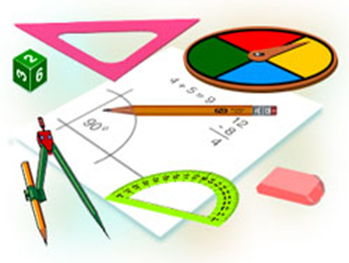 ПРОВЕРКА САМОСТОЯТЕЛЬНОЙ РАБОТЫ
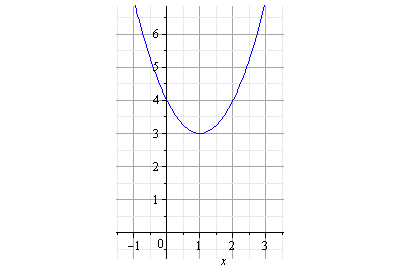 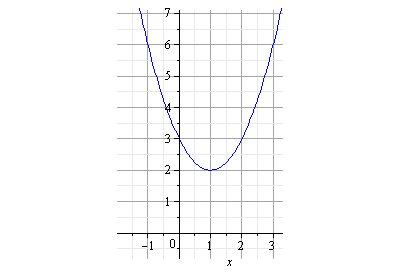 ПРОВЕРКА САМОСТОЯТЕЛЬНОЙ РАБОТЫ
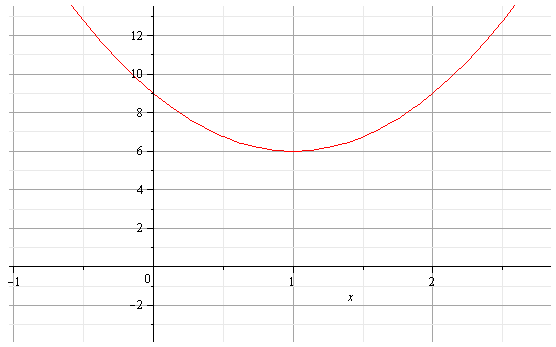 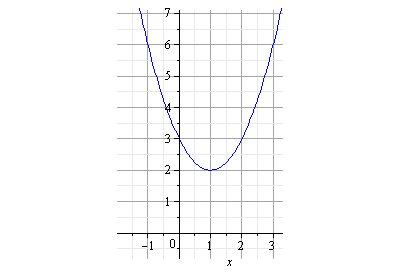 ГРАФИКИ ПРОСТЫХ ФУНКЦИЙ, ЗАДАННЫХ В ПАРАМЕТРИЧЕСКОМ ВИДЕ
РЕШЕНИЕ ПРИМЕРОВ
Bir o‘zgaruvchili irratsional tengsizliklar
РЕШЕНИЕ ПРИМЕРОВ
РЕШЕНИЕ ПРИМЕРОВ
Bir o‘zgaruvchili irratsional tengsizliklar
РЕШЕНИЕ ПРИМЕРОВ
173. Координаты материальной точки заданы в параметрической форме. Найдите формулу линии (траектории материальной точки), начерченной при движении этой материальной точки. Начертите соответствующий рисунок:
Bir o‘zgaruvchili irratsional tengsizliklar
РЕШЕНИЕ ПРИМЕРОВ
174. Координаты материальной точки заданы в параметрическом виде. 
Найдите зависимость между координатами x и y:
Bir o‘zgaruvchili irratsional tengsizliklar
РЕШЕНИЕ ПРИМЕРОВ
175. Из какой линии состоит график функции, заданной в параметри- ческом виде? Начертите соответствующий рисунок 
:
ЗАДАНИЯ ДЛЯ САМОСТОЯТЕЛЬНОГО РЕШЕНИЯ
Выполнить № 174-176 (четные)
Стр. 53
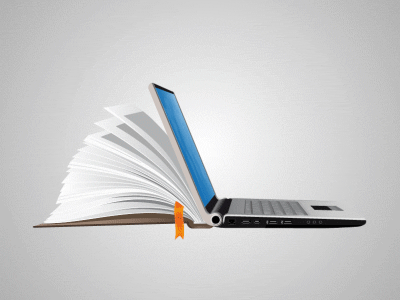